Halkla İlişkiler Stratejileri
9. Hafta
Baudrillard
Baudrillard döneminin siyasal, politik, kültürel ve entelektüel atmosferini yorumlamış, deneyimlerini ve birikimlerini simülasyon teorisi ile ifade etmiştir.
2
Baudrillard
Amaç, bir yandan gündelik ve olağan olanı diğer yandan insan benliğini kendisi için ve kendisine göre yeniden inşa eden simülasyonu deşifre etmektir. 
Baudrillard’ın temel meselesi anlamdır ve bu anlamda yüklü olan değerle insan etkinliğinin ilişkisidir.?
3
Gösterge
Gösterge, en genel anlamıyla bir ifadenin ya da oluşun dışavurumsal bütün dizgelerini kapsayan üst yapının adıdır.
4
Baudrillard hiperuzamda yaşadığımızı kabul eder ve tam bu noktada hipergerçek bir dünyada bir deneyim olarak gerçeğin ve hakikat olanın ne olduğunu sorgular.
Simülasyon böyle bir evrende rasyonel ayırımların ötesine geçmiş, gerçeği üretmeyi ve gerçeği kanıtlamayı imkânsızlaştırmıştır.
5
SİMULAKRUM
Orijinali olmayan bir kopyanın kopyası.
Gerçek ile model arasında hiç fark kalmamıştır.
6
SİMÜLAKR
Bir gerçeklik olarak algılanmak istenen görünüm
7
SİMÜLE ETMEK
Gerçek olmayan bir şeyi gerçekmiş gibi sunmak, göstermeye çalışmak.
8
Gizlemek (dissimuler), sahip olunan şeye sahip değilmiş gibi yapmak; simüle etmek ise sahip olunmayan şeye sahipmiş gibi yapmaktır.
9
Simüle etmek “-mış” gibi yapmak değildir.
“Hastaymış gibi yapan kişi yatağa uzanıp bizi hasta olduğuna inandırmaya çalışır.
10
Bir hastalığı simüle eden kişi ise kendinde bu hastalığa ait semptomlar görülen kişidir”
11
Simülasyon bu “gerçekle” “sahte” ve “gerçekle” “düşsel” arasındaki farkı yok etmeye çalışmaktadır
12
SİMÜLASYON
Bir araç bir makine bir sistem bir olguya özgü işleyiş biçiminin incelenme gösterme ya da açıklanma amacıyla bir market ya da bir bilgisayar programı aracılığı ile yapay bir şekilde yeniden üretilmesi.
13
SİMÜLASYON
Bir köken ya da bir gerçeklikten yoksun gerçeğin modeller aracılığıyla türetilmesine hipergerçek yani simülasyon denilmektedir.
14
HİPERGERÇEKLİK
Gerçeklik çökmüştür ve bugün sadece imgeden yanılsamadan ya da simülasyondan ibarettir. Model temsil ettiği varsayılan gerçeklikten daha gerçektir. Hiper-gerçeklik “çoktan yeniden üretilmiş olan şeydir” kökeni ya da gerçekliği olmayan bir gerçeğin modelidir.
15
HİPER MEKAN
Modern mekan kavramlarımızın anlamsız olduğuna işaret eden post modern terim. Mekan modern sayıltıların varsaydığı gibi bir şeyi temsil etmez. 
Yok edilmiştir ve mekansal engeller ortadan kalkmıştır. Her şey coğrafi bir akış içindedir. Mekanda sürekli olarak öngörülmeyen biçimlerde hareket etmektedir.
16
İMGE
Derin bir gerçekliğin yansıması olarak imge,
Birinci durumda imge, olumlu bir niteliğe sahiptir.
Derin gerçekliği değiştiren ve gizleyen imge
İkinci durumda imge olumsuz bir niteliğe sahiptir.
17
İMGE
Derin gerçekliğin yokluğunu gizleyen imge
Üçüncü durumda imge, bir görünümün yerini almaya yani bir büyüleme aracı olmaya çalışmaktadır.
Gerçekliğin hiçbir çeşidiyle ilişkisi olmayan kendi kendinin saf simülakrı olan imge
Dördüncü durumda imge artık görüntü düzenine değil simülasyon düzenine ait bir şeydir.
18
Baudrillard’a göre, bütünüyle asıllarını yitirdiğimiz ve yerlerini simülakrlarına bırakan inanılmaz sayıda olguyla yaşıyoruz ve bunun bilincinde değiliz. 
Devlet, otorite, politika, din, ordu, eğitim, sanat, sağlık, iletişim, hukuk gibi bütün kapsamlı olgu ve kurumlar asılları ile bağlarını kopararak gerçek olma özelliklerini yitirmişler, dolayısıyla mantık yasalarının ötesine geçerek hiperuzamda simülasyon yasalarıyla uyumlu bir doğaya sahip hale gelmiş.
19
En önemlisi de, her simülasyon simülakrı olduğu gerçekliğin parçalanıp yok olduğunu gizlemek için kendi kendisini simüle etmektedir.
Dolayısıyla gerçek diye algılanan veya yaşanan her şeyin ön koşulu bir simülasyondur ve simülasyon gerçekle olan bütün bağını özellikle kopardığından, gerçek hangi katmandan geçilirse geçilsin rasyonelliğini yitirmiş, sentetik ve hipergerçektir.
20
Baudrillard  Simülakrlar ve Simülasyon’ da hastalık semptomlarından bahseder. 
Yaşadığımız çağda insanlar hastalık belirtilerini simüle ettiklerinden hastadır –özellikle psikolojik vakalar en belirgin örneklerdir- 
Dolayısıyla semptom olarak algılanan şey bir simülakrdır ve insanı da simülakr bir hastaya dönüştürmektedir.
Ortada ne gerçek belirti ve ne de gerçek hasta varken, insan hasta, belirti var kabul edilir.
21
“gerçek” ve “hakikat” düzeneklerinin birbirleriyle nasıl yer değiştirdiğine göz atmamız yeterlidir.
22
Baudrillard tanrısal gücün simülasyonu olarak da ikonaları ve heykelleri işaret eder, ona göre gerçek kutsal imgelerin yok edilişidir bu..
23
Bir resmin taklidi, bir eserin yorumu veya tarihî bir yapının kopyası tüm özelliğini yitirerek aslının yerine geçebilmektedir.
24
LASCAUX MAĞARASI
Mağaranın orijinali koruma gerekçesi ile ziyarete kapanmış ancak 5m. İleriye aynı mağaranın tıpatıp kopyası inşa edilerek ziyarete açılmıştır. Ziyaretçiler önce gerçek mağaraya dikiz deliğinden bakıp, sonra mağaranın kopyasının tamamını ziyaret edebilmektedir.
25
LASCAUX MAĞARASI
Baudrillard’a göre gerçeği ile kopyası arasında bir fark yoktur. Çünkü kopya ikisini de yapaylaştırmaya yetmiştir.
26
DİSNEYLAND
Disneyland ABD’li Walt Disney tarafından 17 Temmuz 1955’te kuruldu. 
Dünyanın en büyük eğlence parkı ve turizm merkezi.
Disneyland sanatçının kahramanlarını yaşatan düzenlemeleri ve donatımlarıyla daha çok çocukların ilgisini çeken bir özelliğe sahiptir.
27
DİSNEYLAND
Baudrillard’a göre, Disneyland bütün simülakr düzenlerinin iç içe geçmiş olduğu kusursuz bir modeldir. Her şeyden önce korsanlar, geleceğin dünyası gibi şeylerden bir illüzyon ve fantazm (bir arzu veya istek uğruna gerçeğin deforme edilmesi durumu) oyunudur. Bu düşsel evren kendine düşen görevi başarıyla yerine getirmektedir.
28
DİSNEYLAND
Kalabalıkları buraya çeken şey gerçek Amerika’nın minyatürleşmiş toplumsal bir mikro kozmoza benziyor olması ve alınan kolektif keyiftir.
Disneyland’deki düşsellik ne gerçektir ne sahte. Burası gerçeğe özgü düşselliği gerçeğe simetrik bir şekilde yeniden üretebilmek amacıyla tasarlanmış bir ikna makinesidir.
29
MOBİUS ŞERİDİ
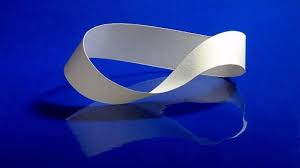 30
MOBİUS ŞERİDİ
Baudrillard simülasyon atmosferinin bireyi ve gerçekliği nasıl kaosa sürüklediğini mobius şeridiyle anlatır.
Mobius şeridi, geometrik olarak uzunca bir şeridin bir ucunu 180 derece bükerek diğer ucu ile birleştirilmesiyle elde edilen yüzeydir.
Yüzeyleri tersine çevirmek imkansız olduğu gibi her şey daha da karmaşıklaşır.
Özünde de simülasyon vardır.
31
SUİKASTLER
Baudrillard Amerikan başkanlarına düzenlenen suikastları simülasyon süzgecinden geçirir.
Johnson, Nixon ve Ford’un başına gelen suikastların politik güce sahip olmak yerine politik gücün avantajlarından başka bir şeye sahip olmadıklarını gizleyen simule suikastler olduğunu belirtir.
Watergate skandalı
32
Mikro evren yaratma arzusu olduğunu söyler.
Nükleer santraller
Savaşlar
33
HİPERMARKETLER
Hipermarketler toplumsallık biçiminin gelişmekte olduğu hiper alanlara yönlendirmektedir.
“Özgürlük” kavramıyla dünyamızı genişletme potansiyelimizin satın alma gücümüz kadar olduğu satır arasında verilir.
“Daha fazla satın alırsan o kadar özgürsün bu hayatta”
34
Sinema
Televizyon
Reklamlar
35
Medya simülasyon evreninin en önemli taşıyıcı unsuru.
Binlerce görüntü akıyor. Duyarsızca algılanıyor.
Savaş haberi ile deterjan reklamı aynı duygusal ve düşsel açıdan verilir.
Rating, performans, başarı, anket
Hız
36
Reality showlar
Haberler, stüdyolar
BBG
Truman Show
Matrix (Baudrillard filmin senaryosunu yazanların simülasyon kuramını anlayamamış olduğunu ifade ediyor)
Mad City (haber simülakrı)
37
Baudrillard’a göre gerçeğin tepkisizleştiği yerde simülasyon vardır.
Ona göre çağımızın hastalığı gerçeğin üretimi ve yeniden üretimi denilen şeydir. Bu yüzden maddi üretimin bizzat kendisi hipergerçek bir şeye dönüşmüştür. 
“Gerçek simülasyona dönüştü buna yol açansa kültür endüstrisinin kendisidir.”
38
Sağlıkla kalın...
39